Мультимедийное  пособие для детей подготовительного к школе возраста «В здоровом теле – здоровый дух!»
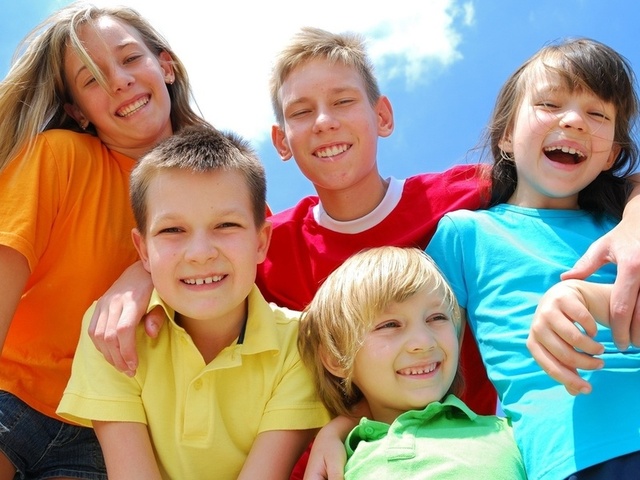 Подготовила : Хоркина Наталья Сергеевна
Воспитатель
  МБДОУ «Детский сад №61» г.о. Самара
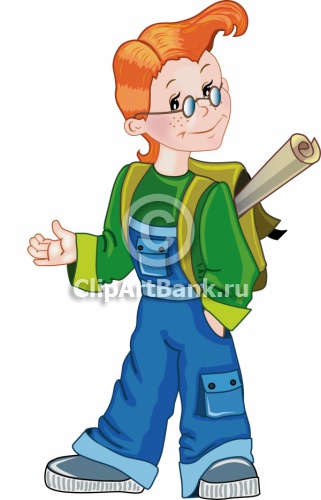 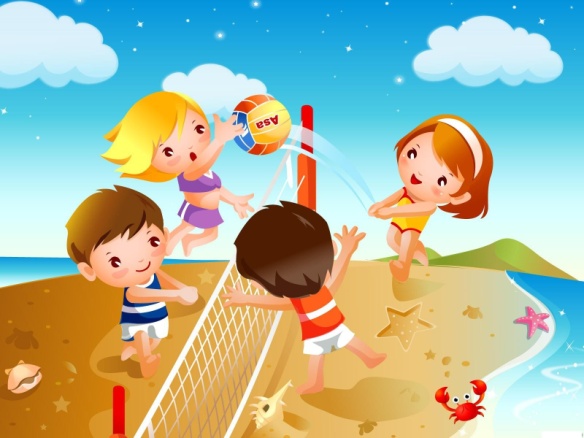 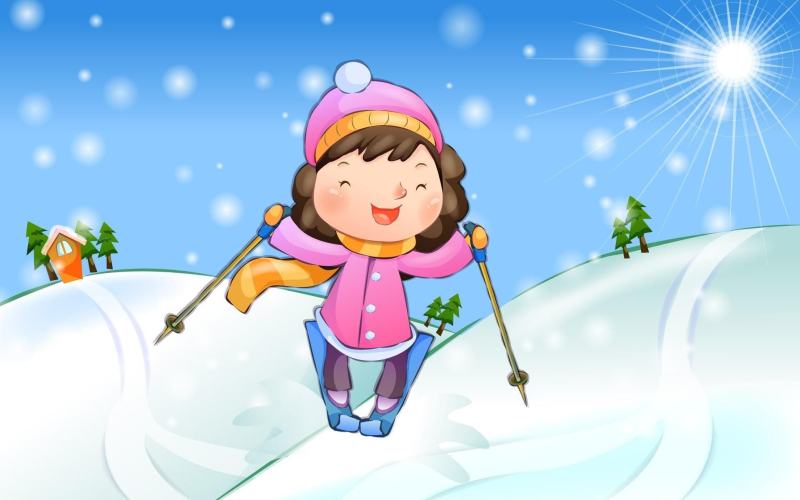 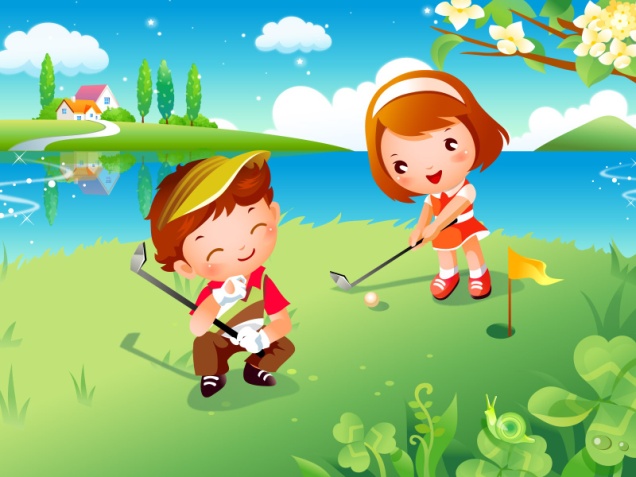 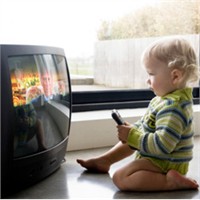 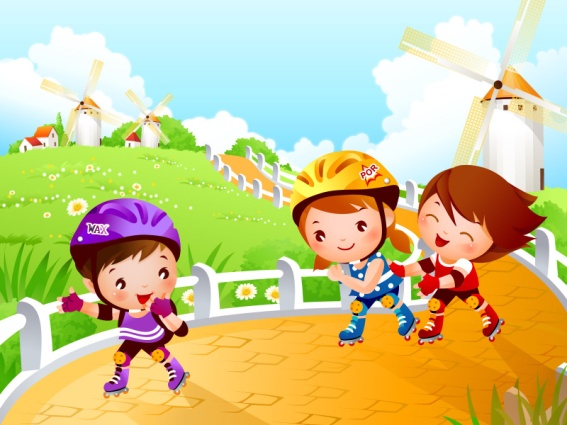 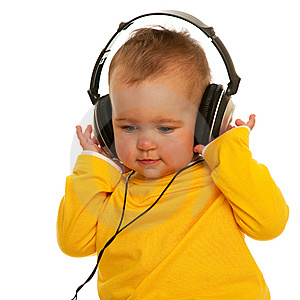 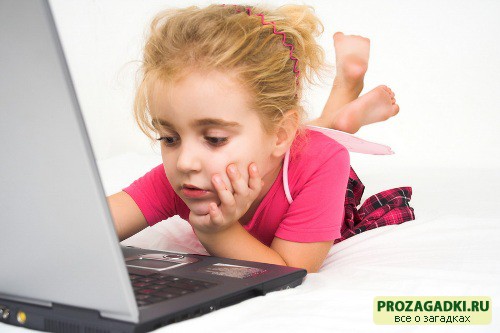 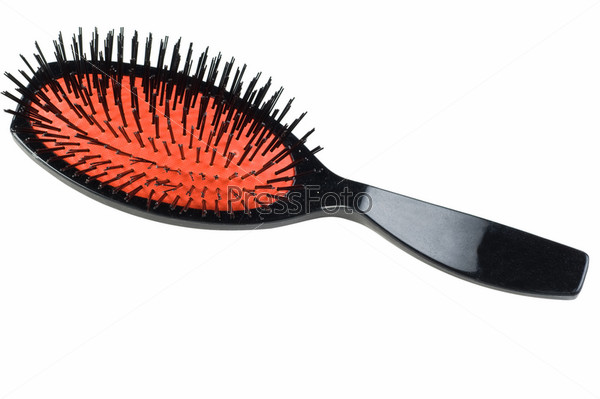 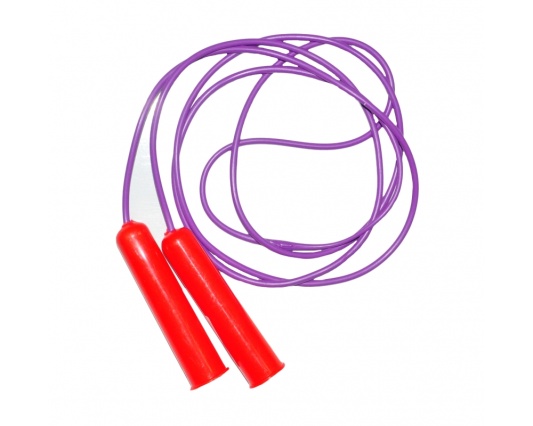 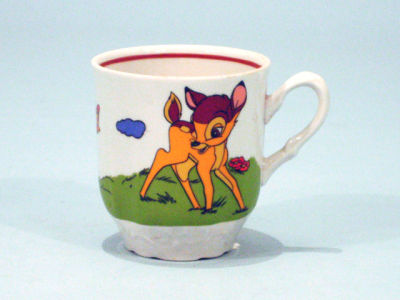 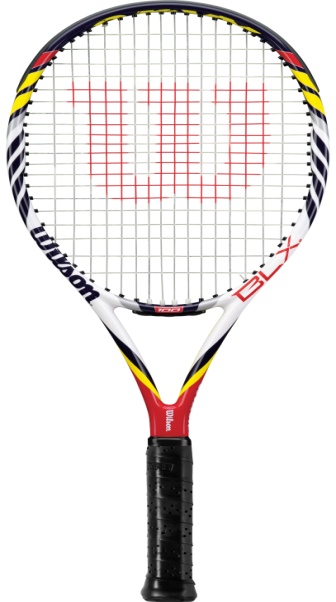 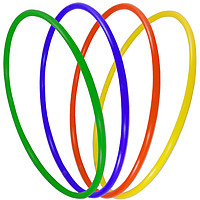 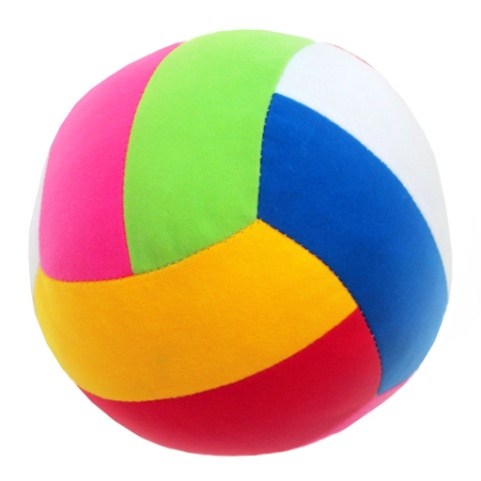 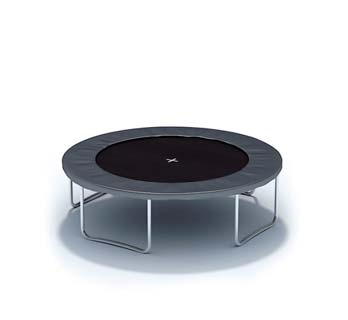 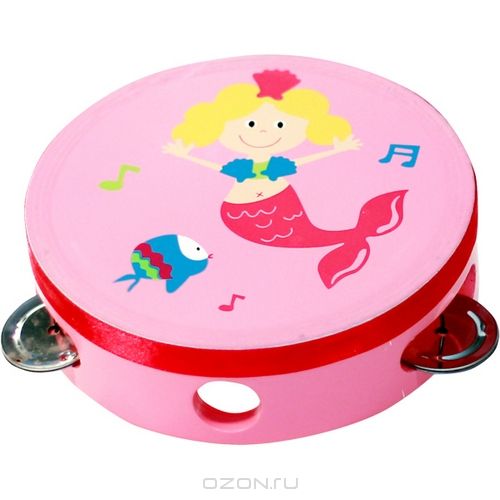 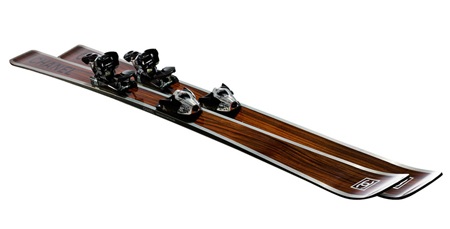 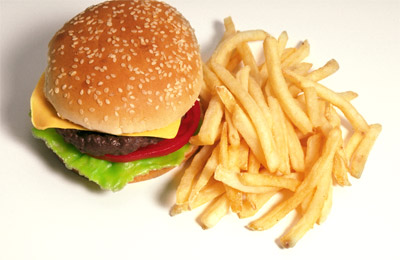 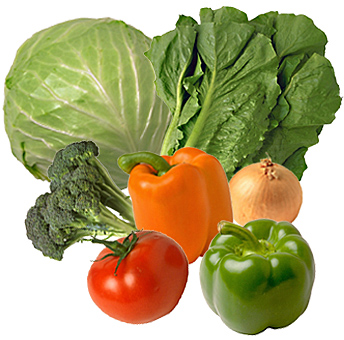 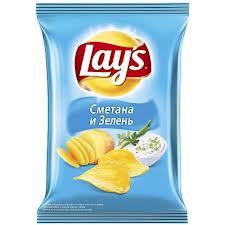 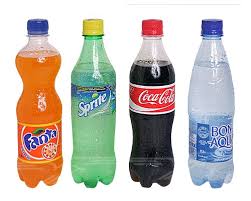 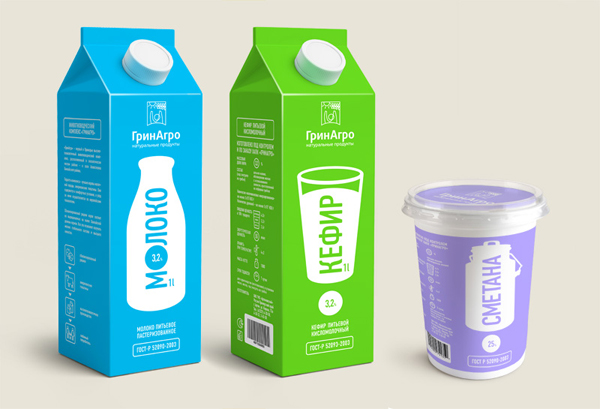 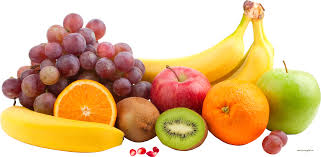 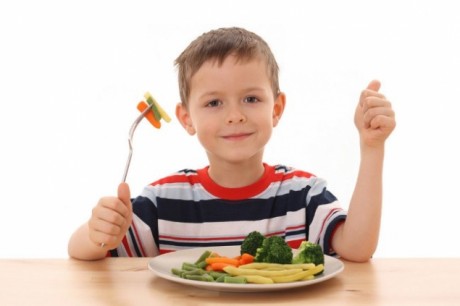 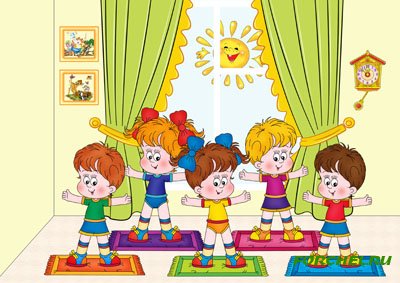 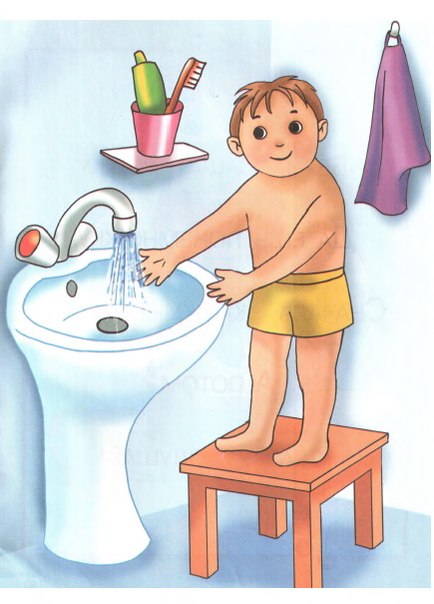 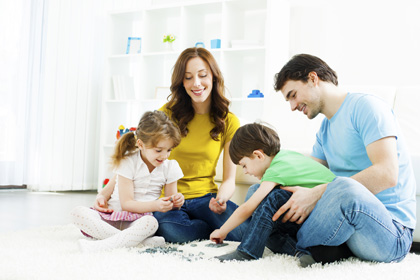 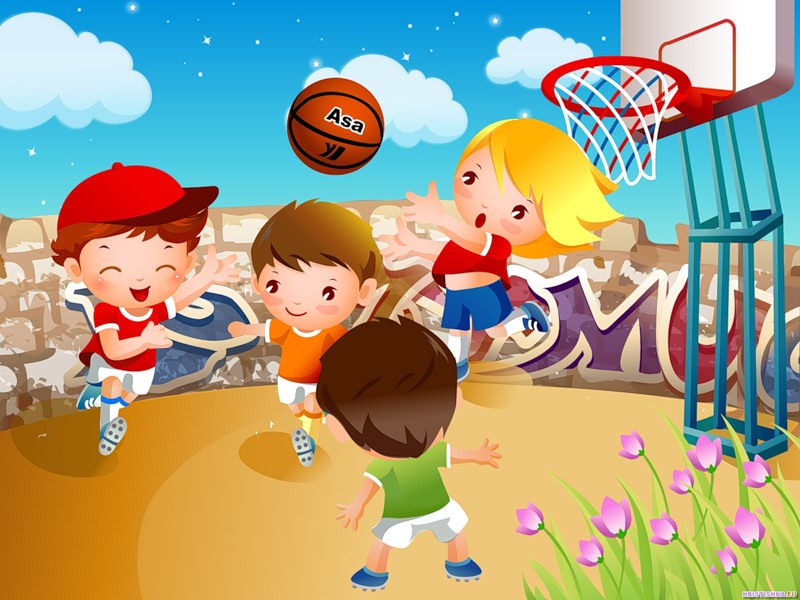 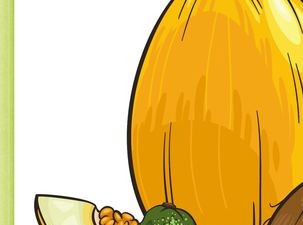 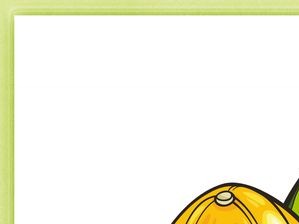 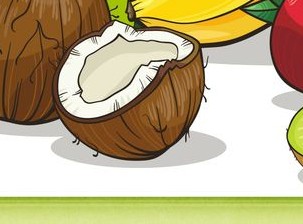 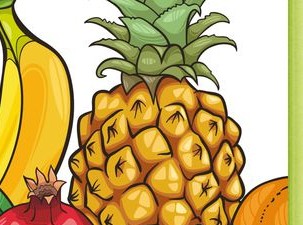 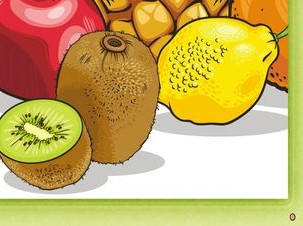 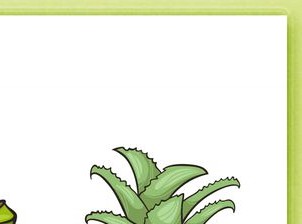 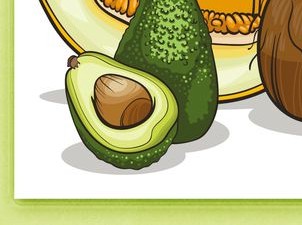 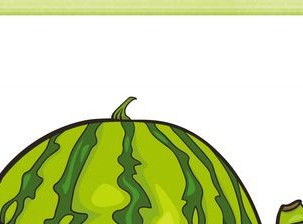 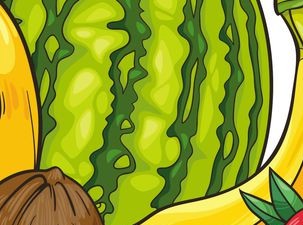 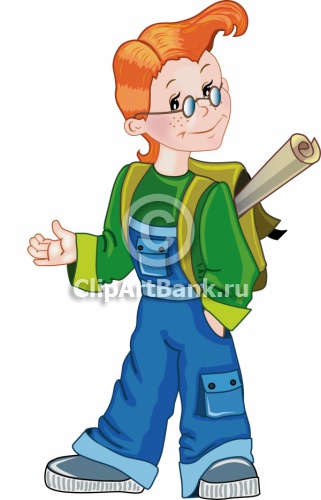 МОЛОДЦЫ!!!!!!!!!
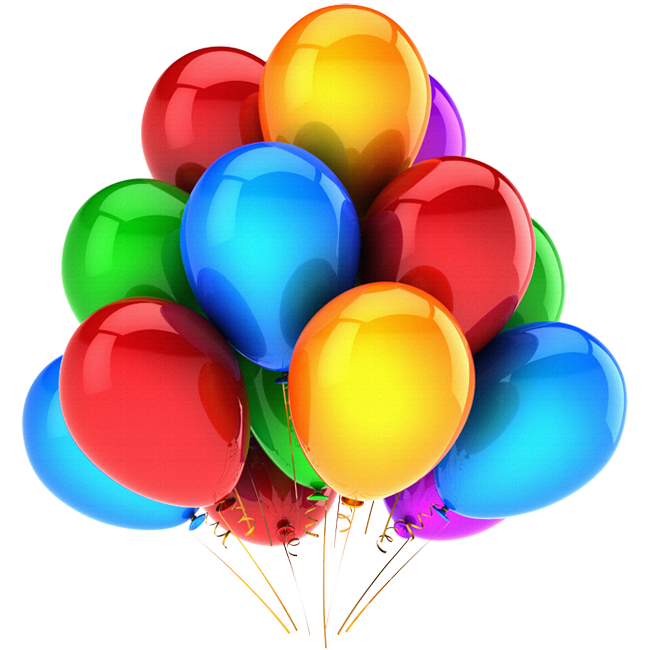 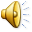 Пояснительная записка по использованию электронного
интерактивного дидактического мультимедийного пособия в образовательном процессе
 
- Тема: «Здоровейка»
- Возраст: подготовительная к школе группа.
- Цель пособия: закрепить у детей дошкольного возраста знания элементарных норм и правил здорового образа жизни.
- Задачи пособия:
- формировать у детей желание вести здоровый образ жизни;
- дать положительные установки на здоровье;
- закрепить знания о себе, о своем организме.
Алгоритм работы со слайдами: